Mamy  kochać
Marysia kl. 3d
I tego wysokiego
I tego malutkiego
I chudego
I pucułowatego
kochanego
„W ucho szczypanego”
Jak rydza zdrowego
I na świnkę chorego
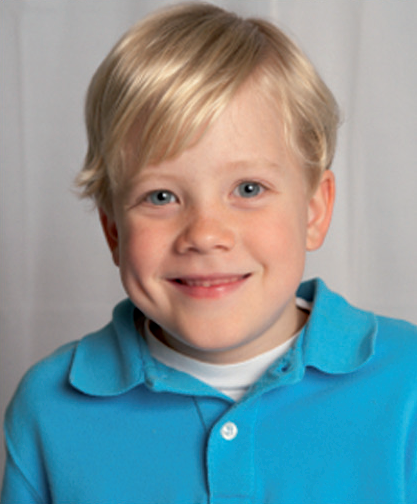 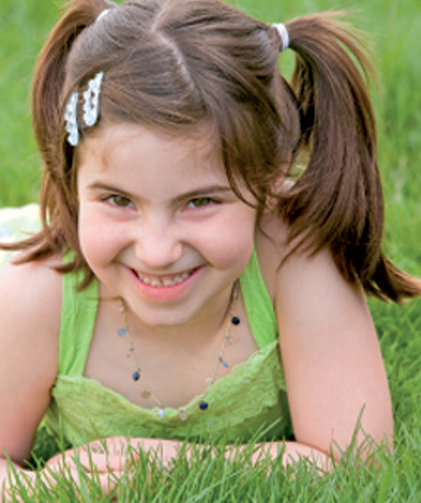 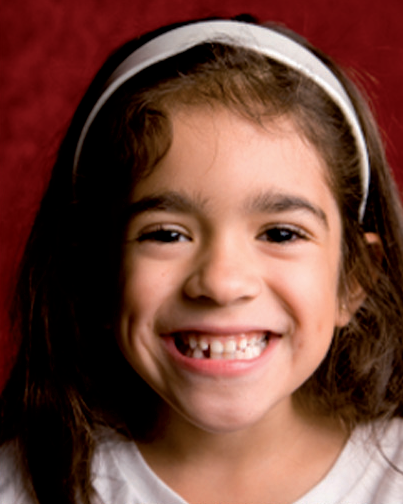 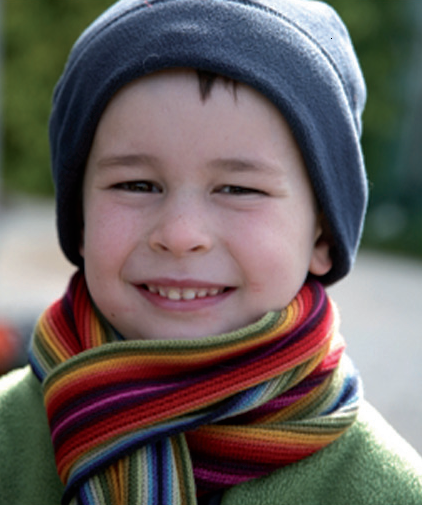 Każdego